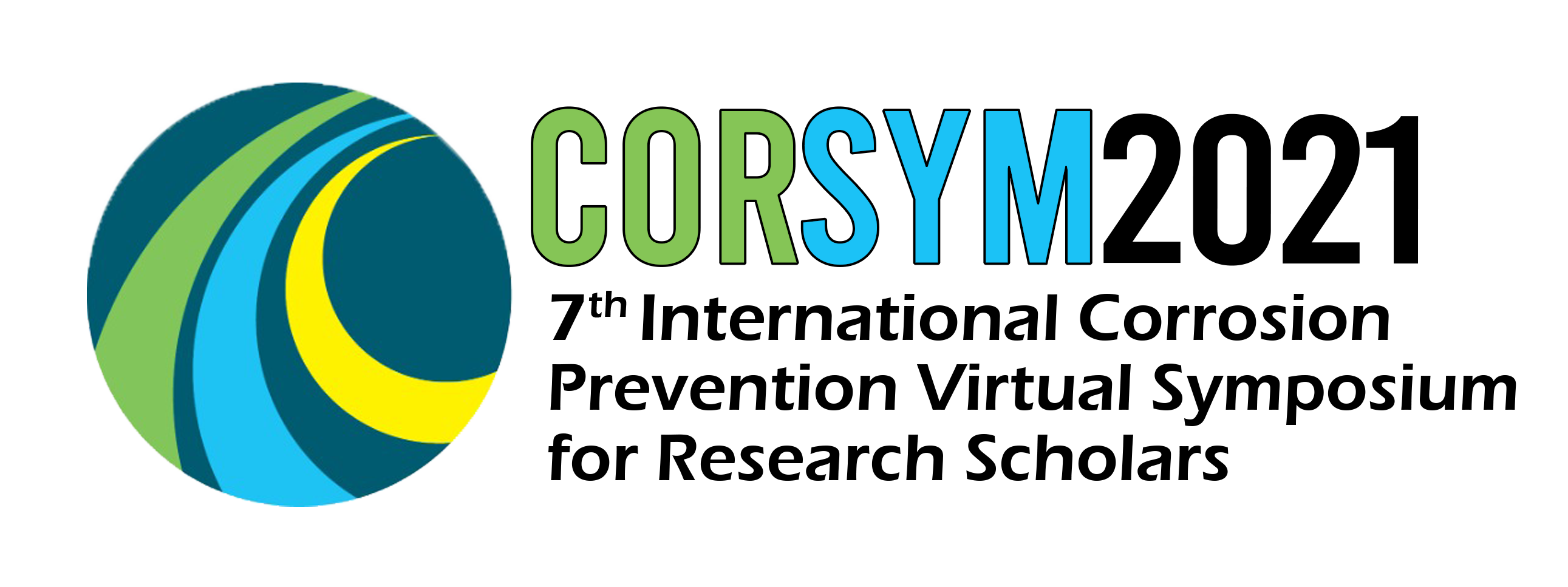 Insert your title of poster
University/
Company Logo
Insert authors’ name here
Insert affiliations
13) Poster will be judged on technical content, use scientific
       method, potentionl impact on corrosion environment
       community, novelty of approach, the esthetic quality of the 
       poster, and the verbal presentation. 

14) You are encouraged to attend your poster during normal  
       coffee and lunch breaks throughout the event so that you 
       can explain your project and interact with the CORSYM 2021
       attendees. 

       
All the best in your presentation!
Student Poster Session Guidelines 
This poster template is set up for A1 paper size. 
       (594 mm X 841 mm) or (59.4 cm X  84.1 cm)

Please use this template for your poster CORSYM 2017. Note that poster which do not comply with the prescribed format and sizing may be negatively impacted in scoring. 

You can place digital photos or logo in your poster file by  selecting the Insert, Picture command, or by using standard Copy & Paste.

To the left of the poster title, please insert your institution logo & any company or affiliated cooperation. 

 You should include an acknowledge section to thank colleagues for their help on your project (such as an advisor or fellow students), as well as to mention any disclosures or funding information. 

To change color theme, select the Design tab, then select   
       the Colors drop-down list.

7)   Font size for each placeholder;
       Title : 96
       Authors’ name : 56
       Affiliations : 50
       Main body : 32 - 40 
       Contact details : 40
       References : 40

8)    Generally, a main body for a research poster contains    
       Abstract, Introduction, Methods and Materials , Results, 
       Discussion and Results. However, this poster has no specific 
       requirement for it as long as the content is related to the    
       title of this symposium.

9)    This main body consists of two columns and feel free to  
       insert anything in it. You could type or copy and paste from
       your Word document or other source. However, for the title
       for each part, the size should be same or larger than the
       content and should be bold.

 Tables, figures and scales should be large enough to read  
       and clear.

11) Poster should be self-explanatory; they should not require
       additional verbal explanation.

12) Poster can be in landscape or portrait
Student Poster Session Guidelines 
This poster template is set up for A1 paper size. 
       (594 mm X 841 mm) or (59.4 cm X  84.1 cm)

Please use this template for your poster CORSYM 2021. Note that poster which do not comply with the prescribed format and sizing may be negatively impacted in scoring. 

You can place digital photos or logo in your poster file by  selecting the Insert, Picture command, or by using standard Copy & Paste.

To the left of the poster title, please insert your institution logo & any company or affiliated cooperation. 

 You should include an acknowledge section to thank colleagues for their help on your project (such as an advisor or fellow students), as well as to mention any disclosures or funding information. 

To change color theme, select the Design tab, then select   
       the Colors drop-down list.

7)   Font size for each placeholder;
       Title : 96
       Authors’ name : 56
       Affiliations : 50
       Main body : 32 - 40 
       Contact details : 40
       References : 40

8)    Generally, a main body for a research poster contains    
       Abstract, Introduction, Methods and Materials , Results, 
       Discussion and Results. However, this poster has no specific 
       requirement for it as long as the content is related to the    
       title of this symposium.

9)    This main body consists of two columns and feel free to  
       insert anything in it. You could type or copy and paste from
       your Word document or other source. However, for the title
       for each part, the size should be same or larger than the
       content and should be bold.

 Tables, figures and scales should be large enough to read  
       and clear.

11) Poster should be self-explanatory; they should not require
       additional verbal explanation.

12) Poster can be in landscape or portrait